ΜΑΘΗΜΑΤΙΚΑ 1(ΕΥΑΓΓΕΛΟΣ ΜΕΛΛΑΣ)
Μάθημα 11-11-2020
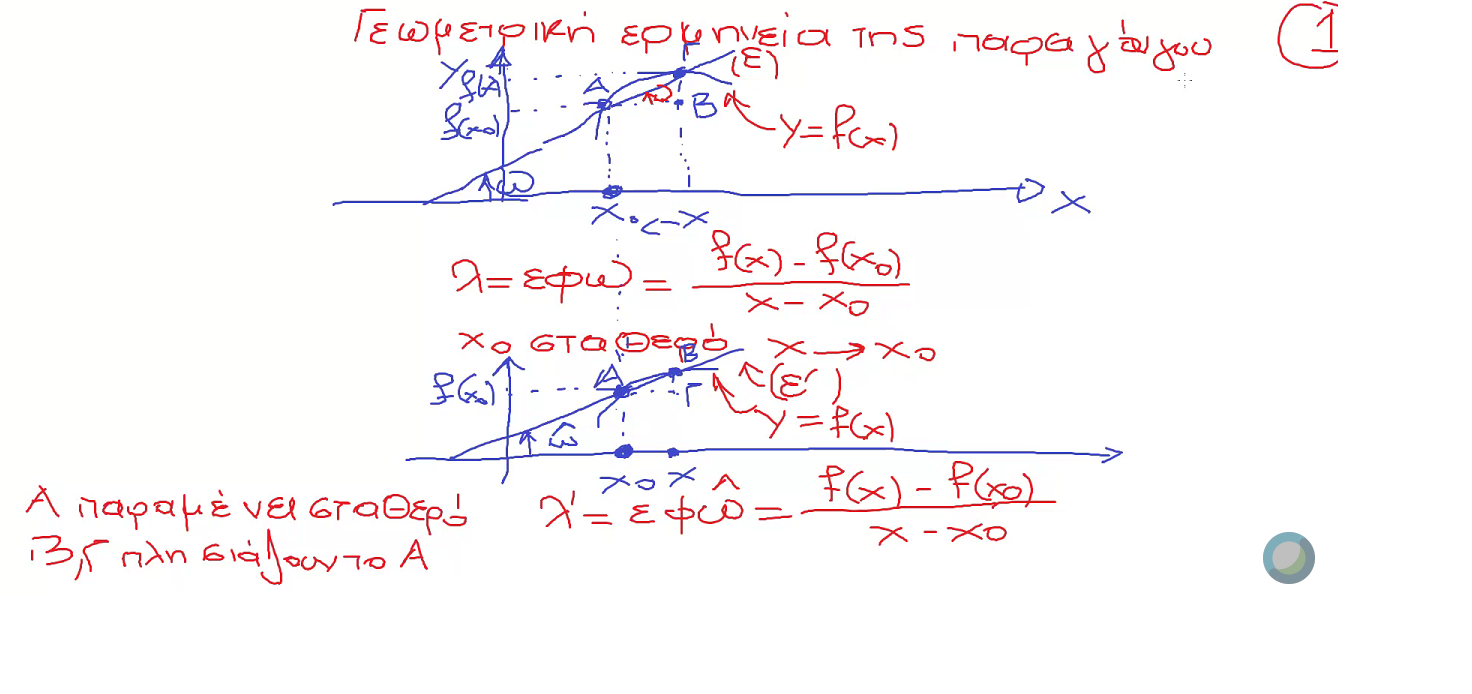 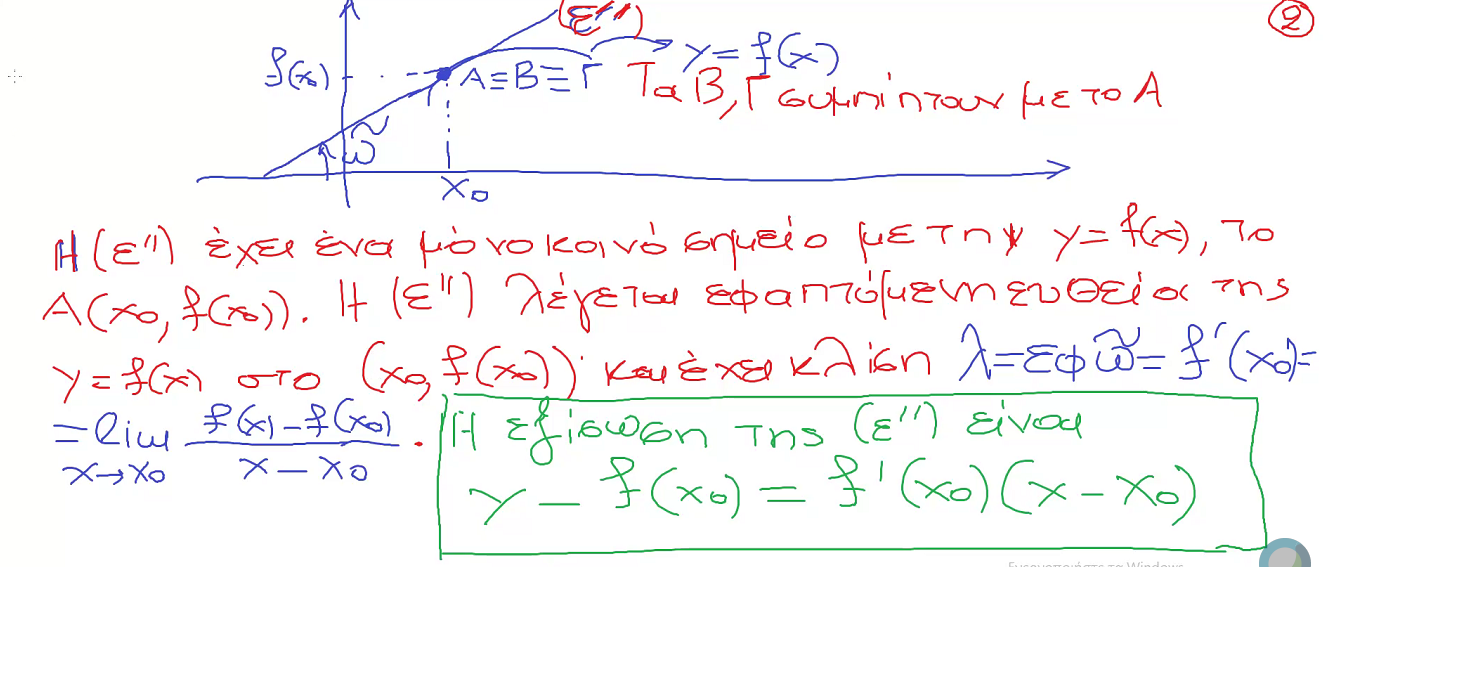 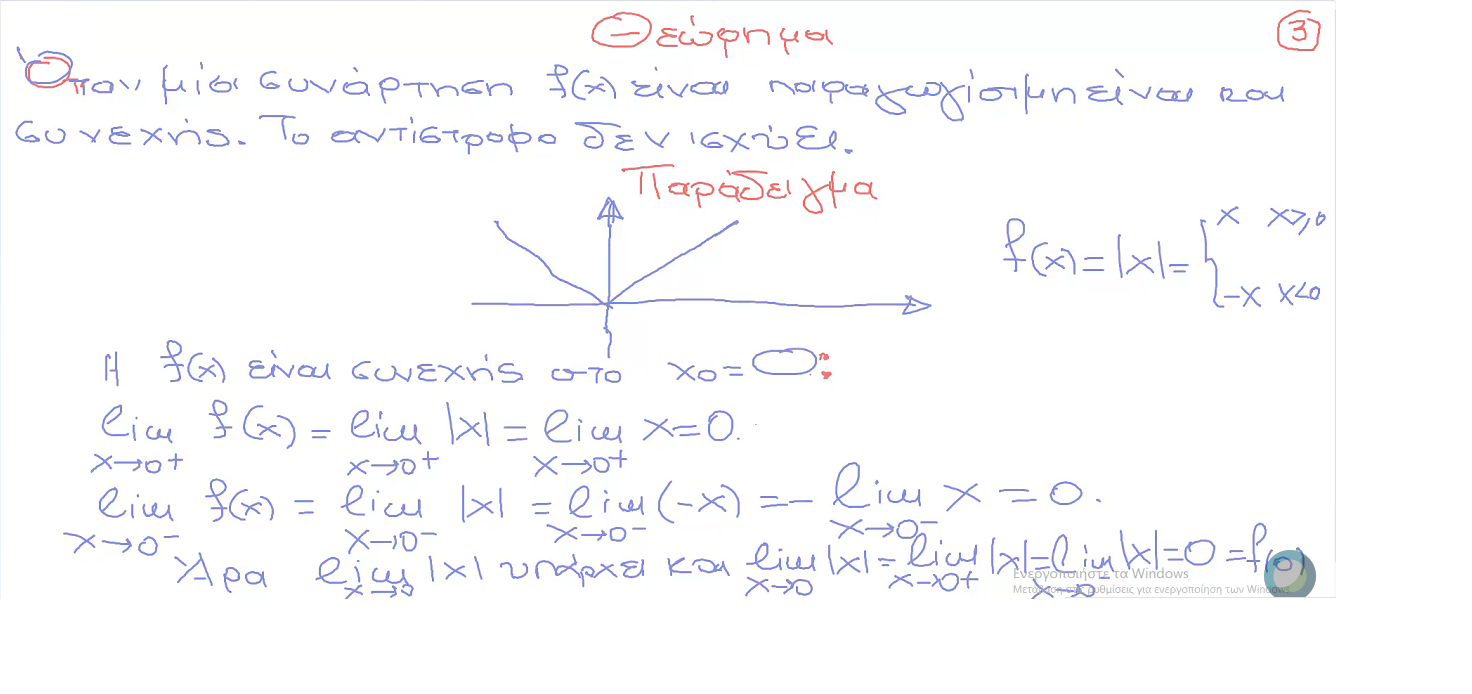 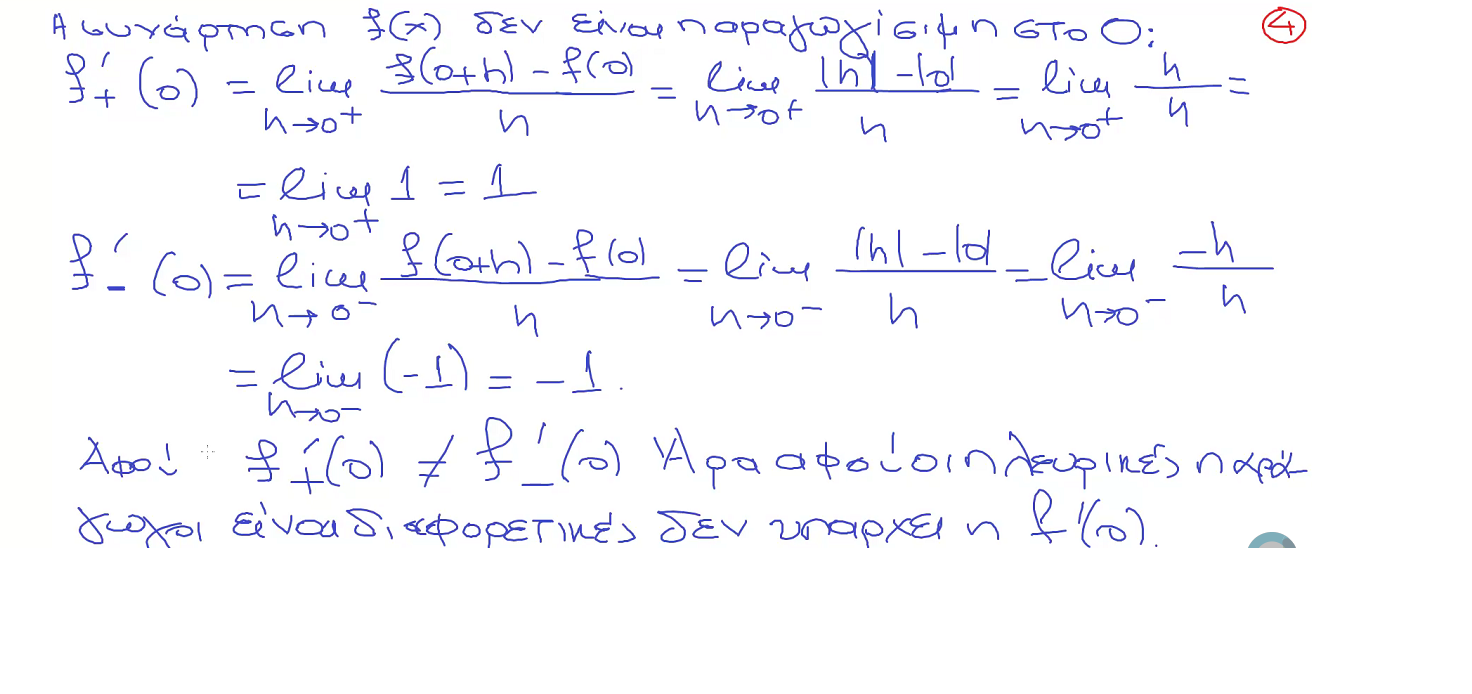 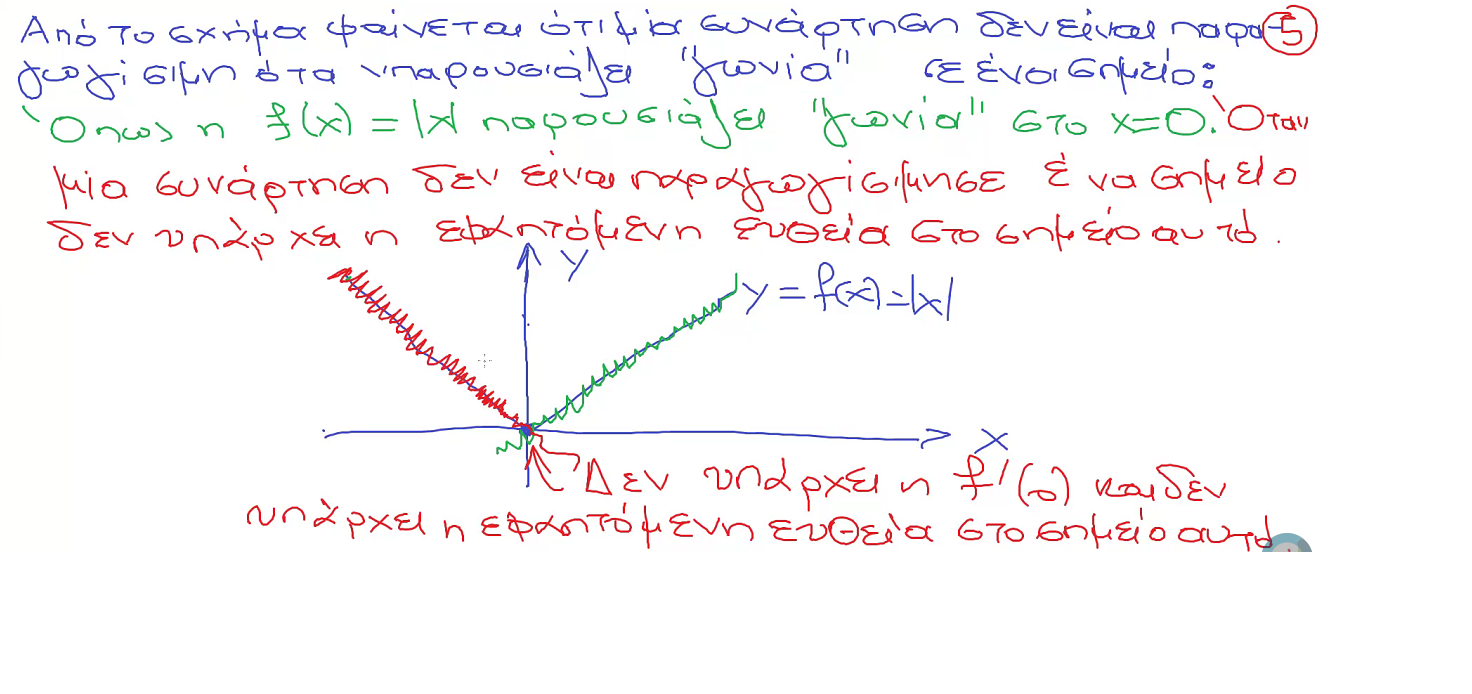 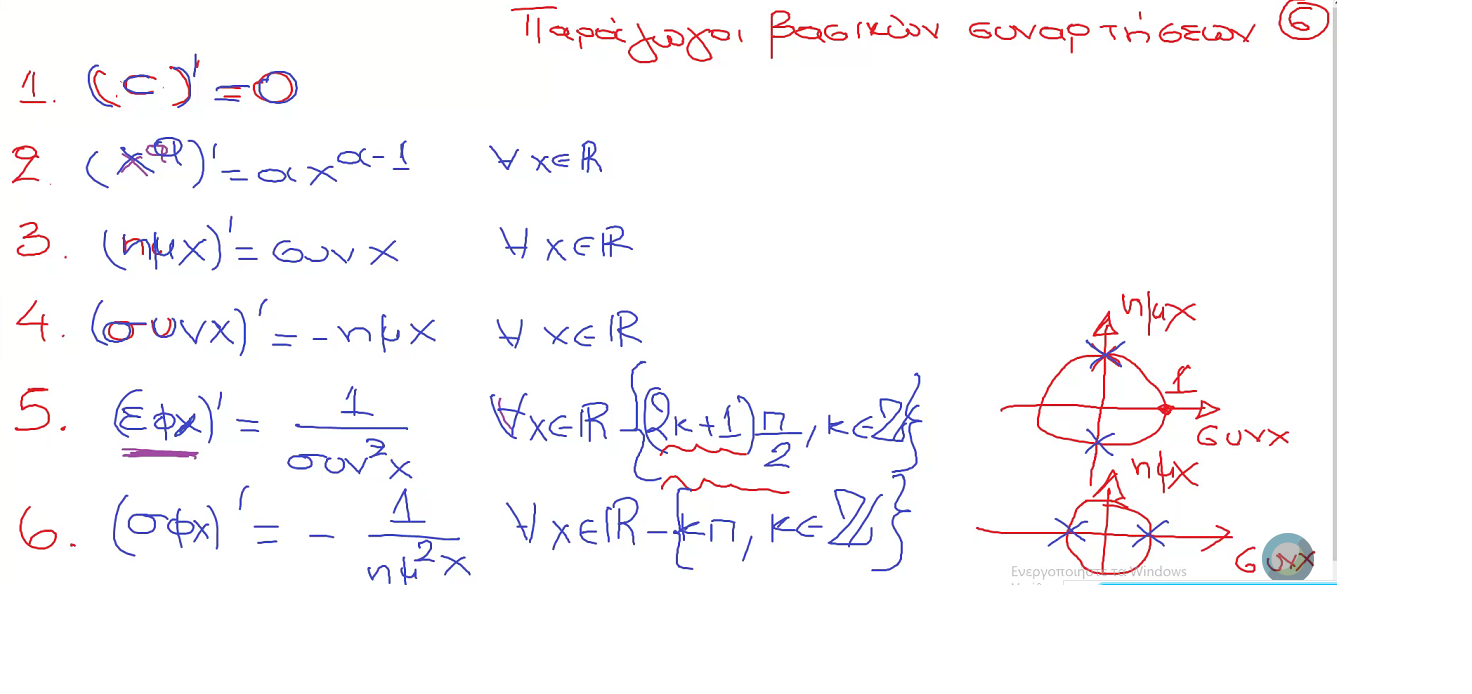 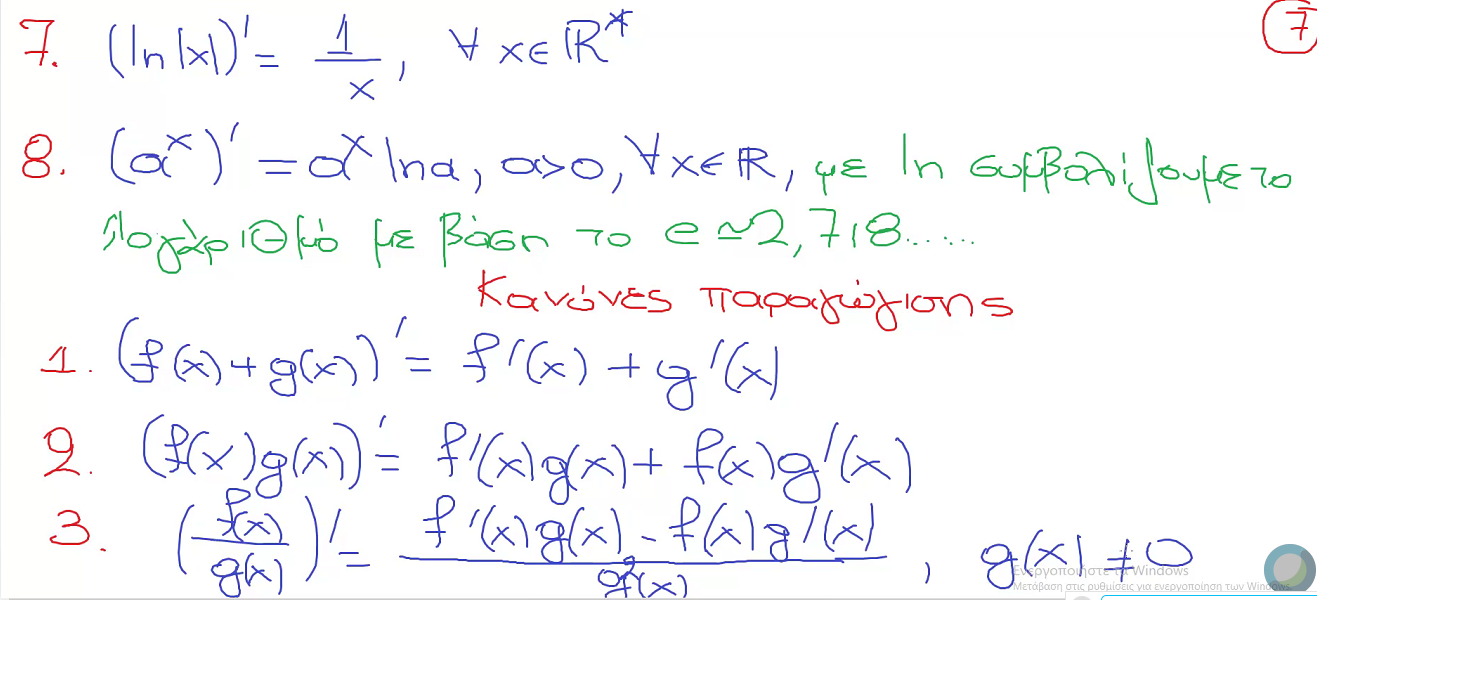 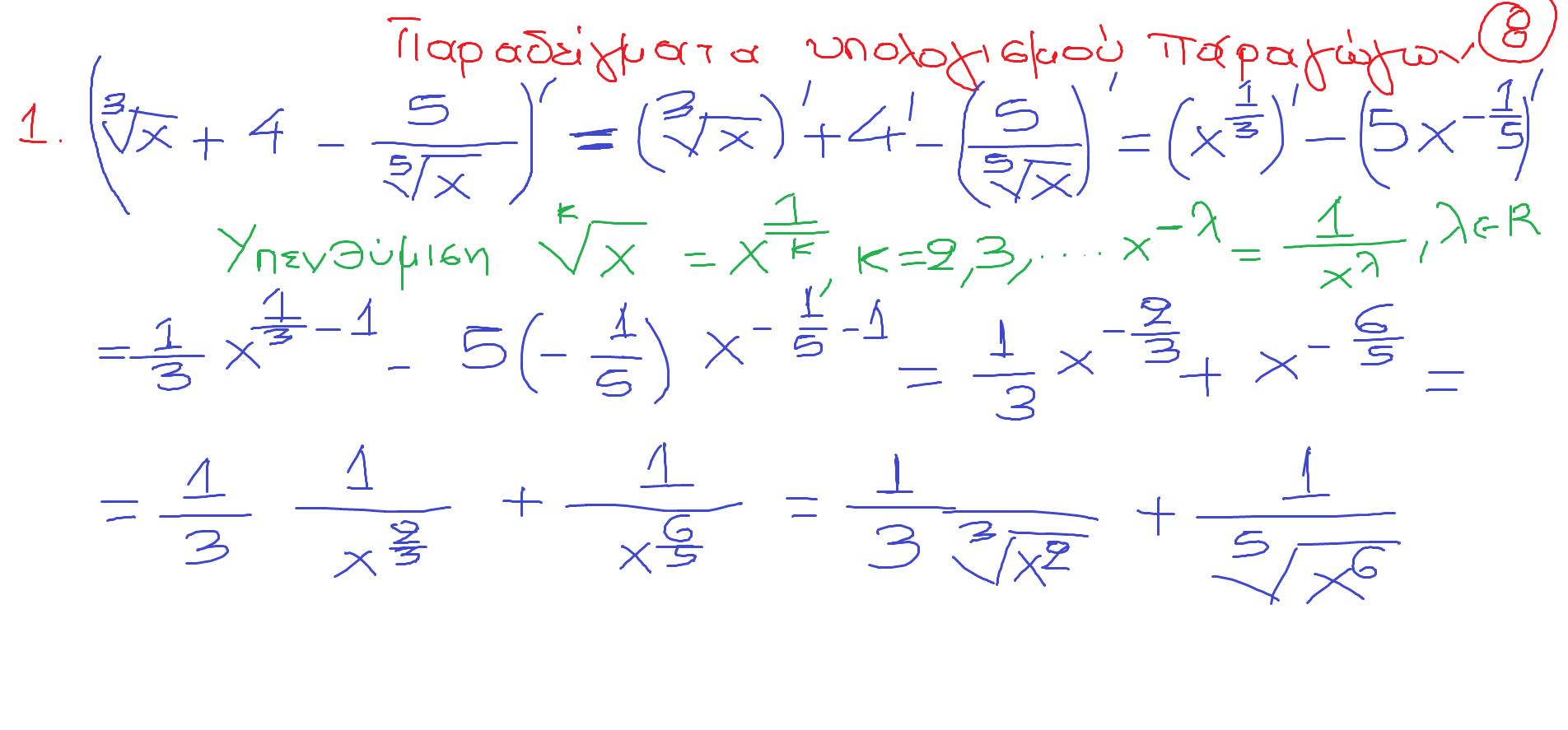 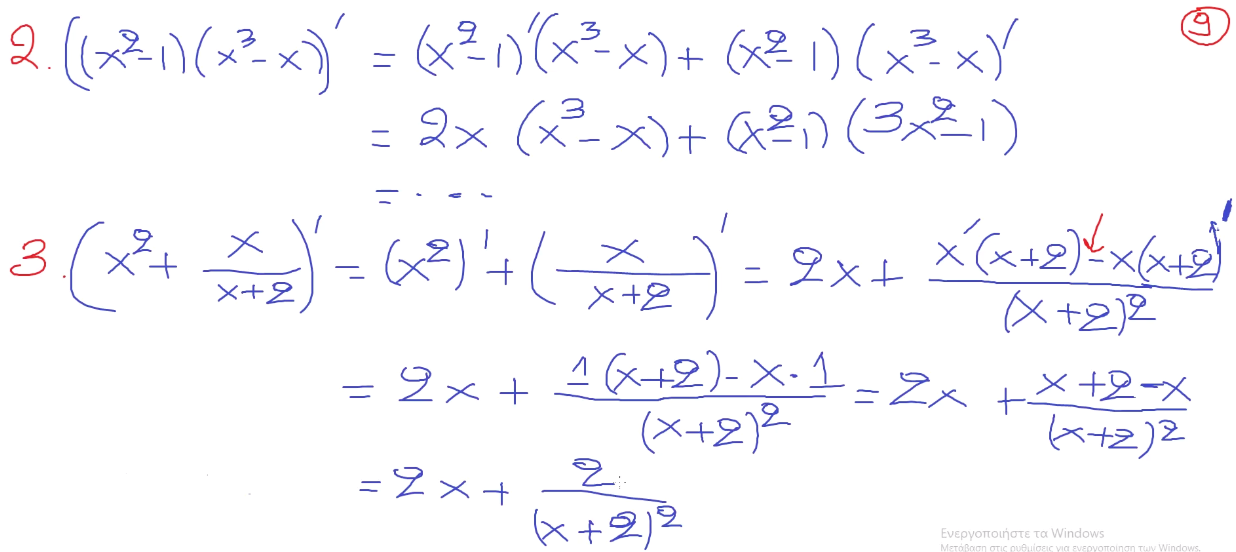 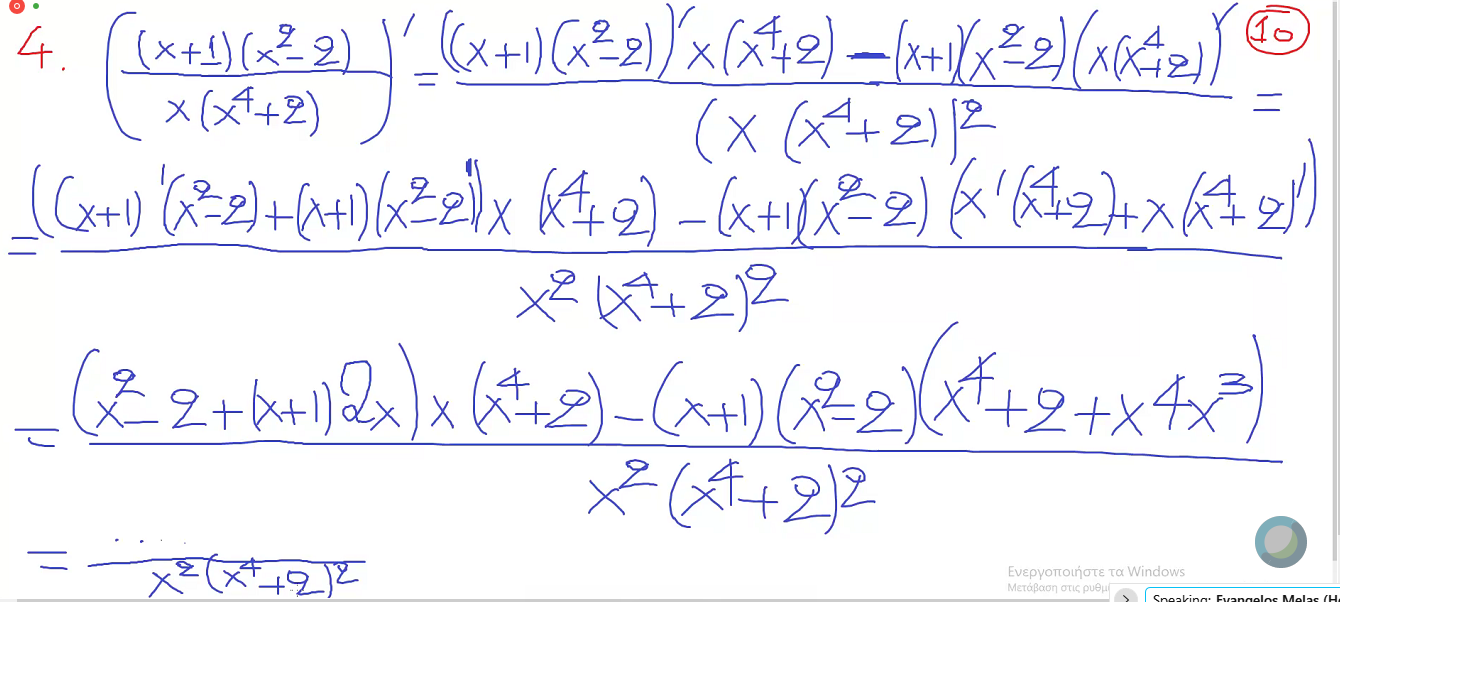 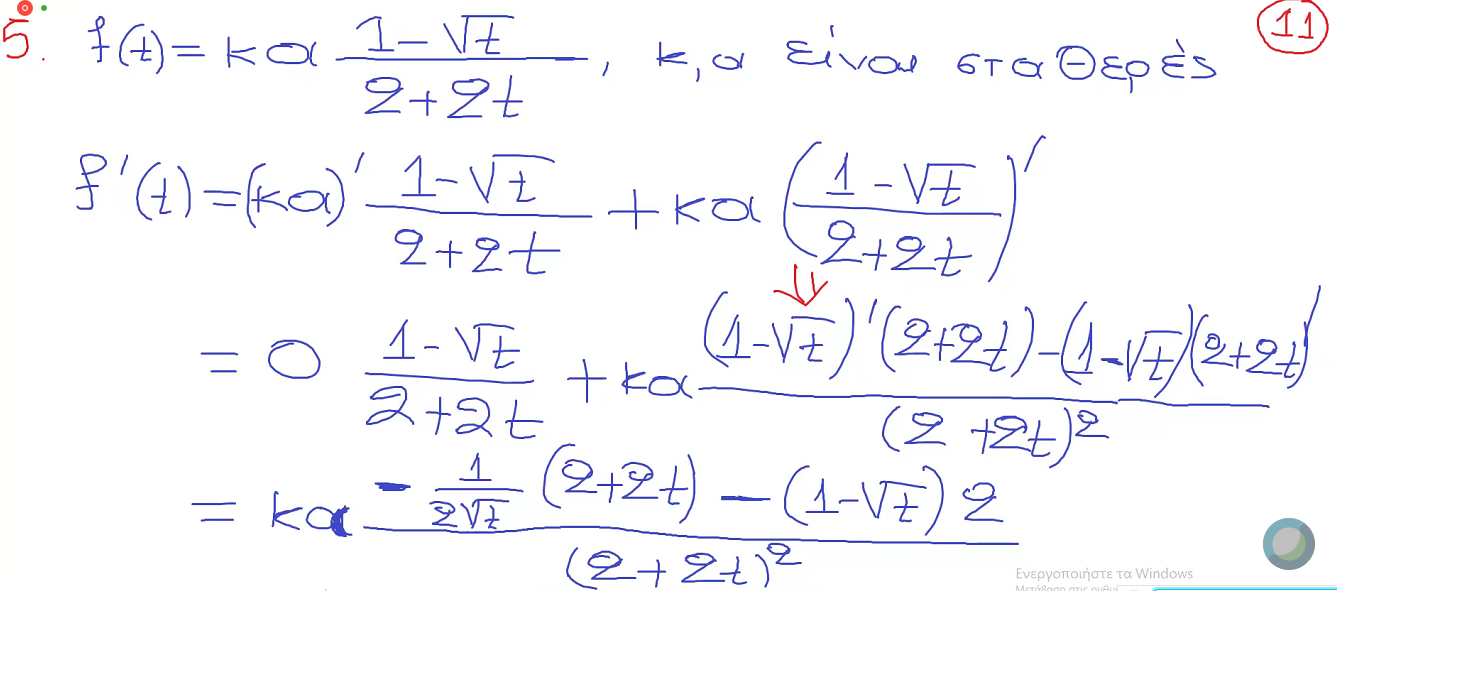 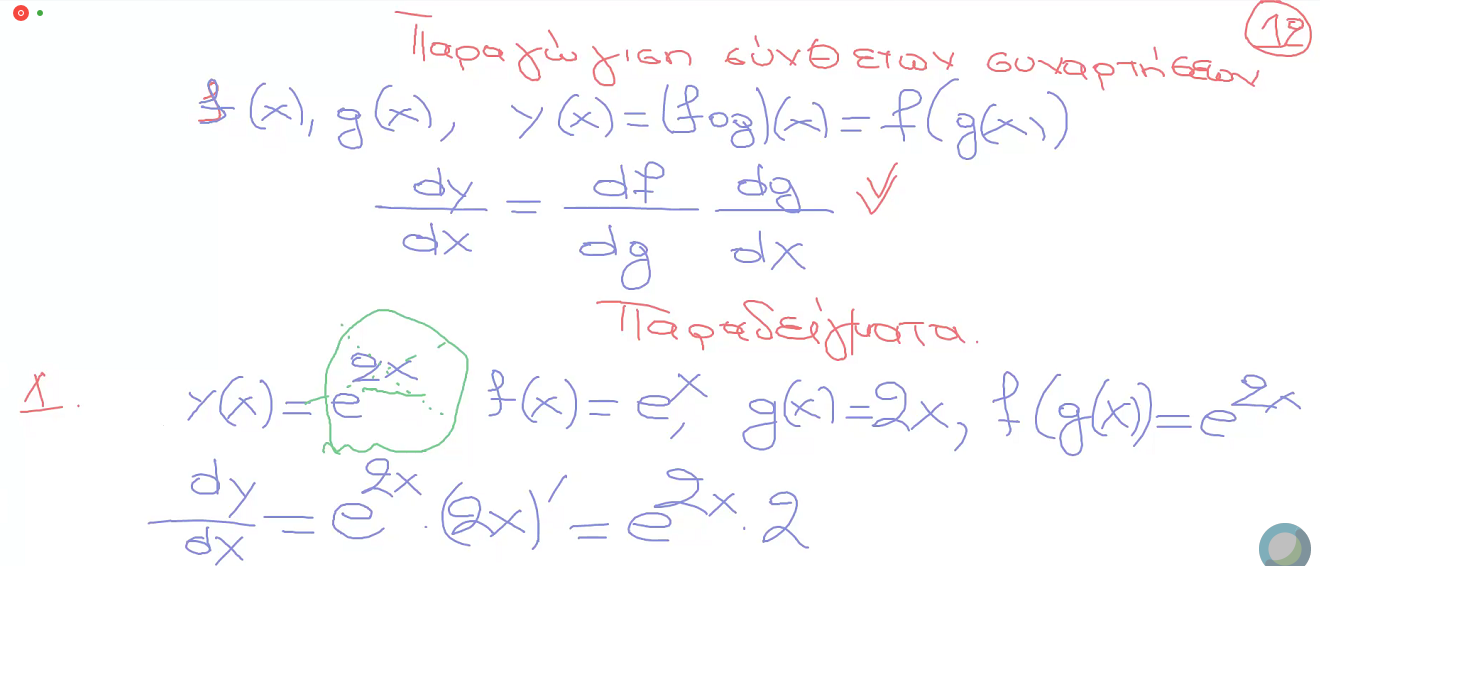